Expressing an OpinionAgreeing & DisagreeingArt
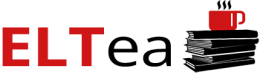 www.eltea.org
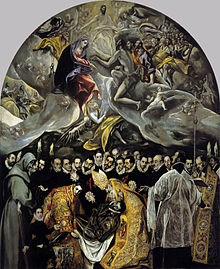 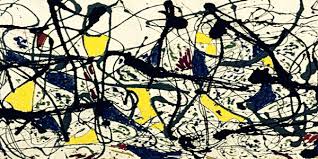 ●Are both paintings a work of art? ● What do people want to achieve through art?
‘Art speaks where words are unable to explain.’
‘Modern art is art that kindergarten kids could make.’
The following creations claim to be great works of art . Do you agree?
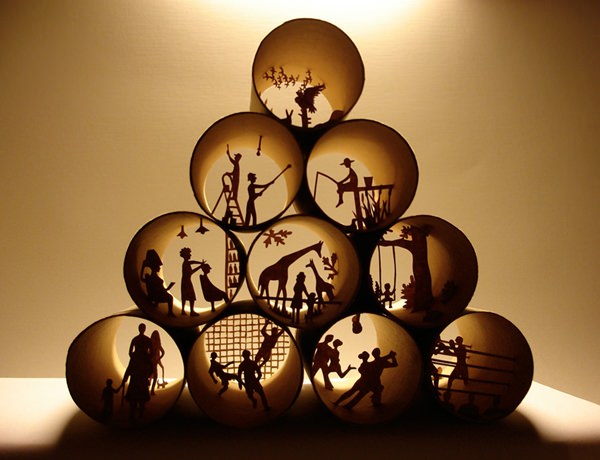 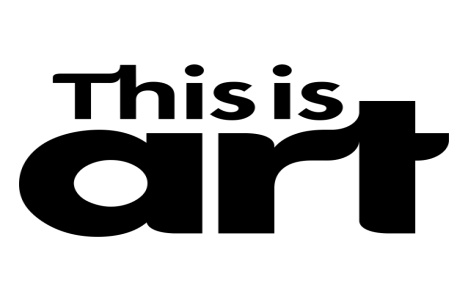 Toilet Paper Rolls. Anastasia Elias uses toilet paper rolls to create miniature scenes of life.
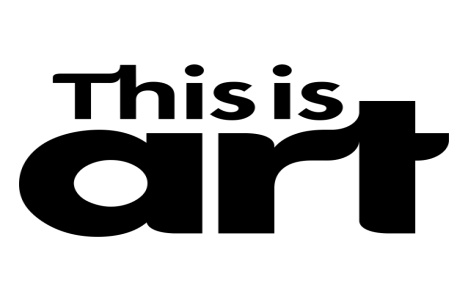 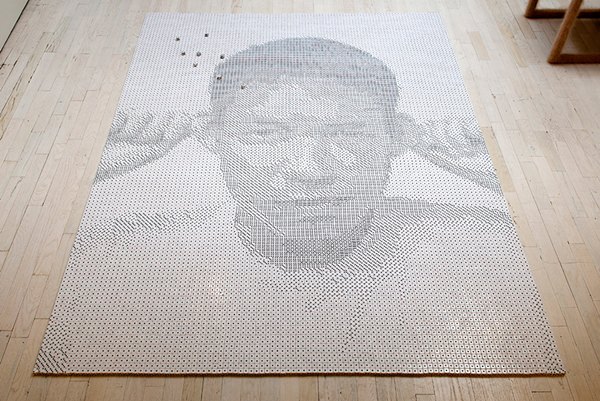 Dice. Frederic McSwain created this portrait as a tribute to his friend, who died from suicide. The portrait was made using 13,138 dice – one for each day of Tobias’ short 35 years.
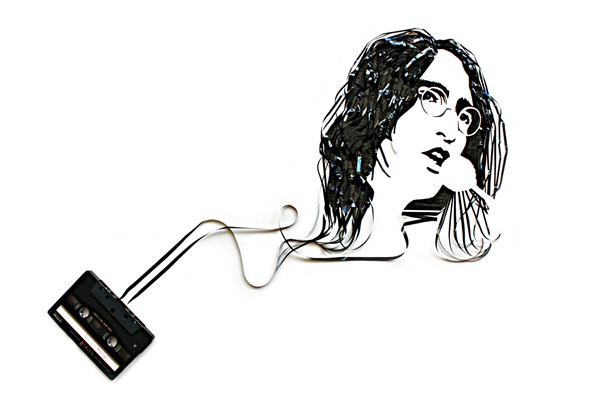 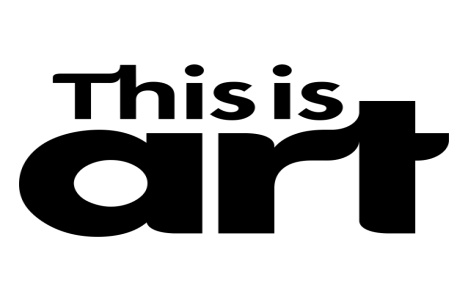 Cassette Tapes. Erika Iris Simmons uses old cassette tape to create popular celebrity portraits.
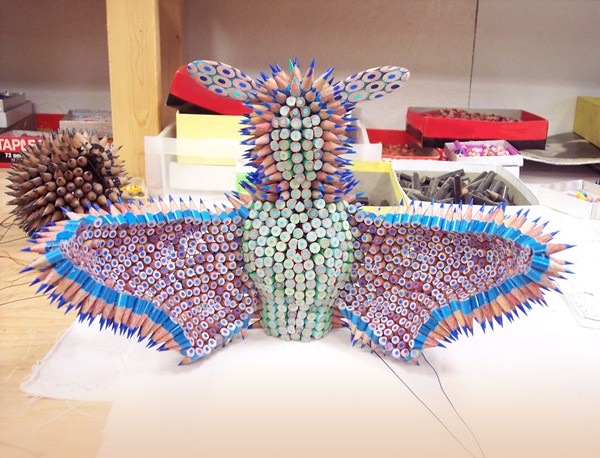 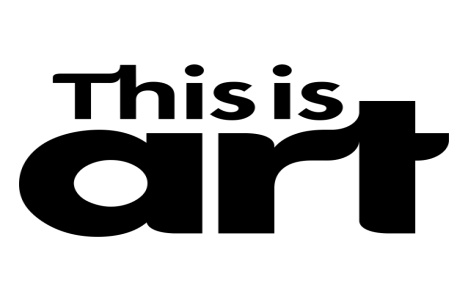 PencilsSharpened pencils have become Jennifer Maestre’s main material for creating sculptures.
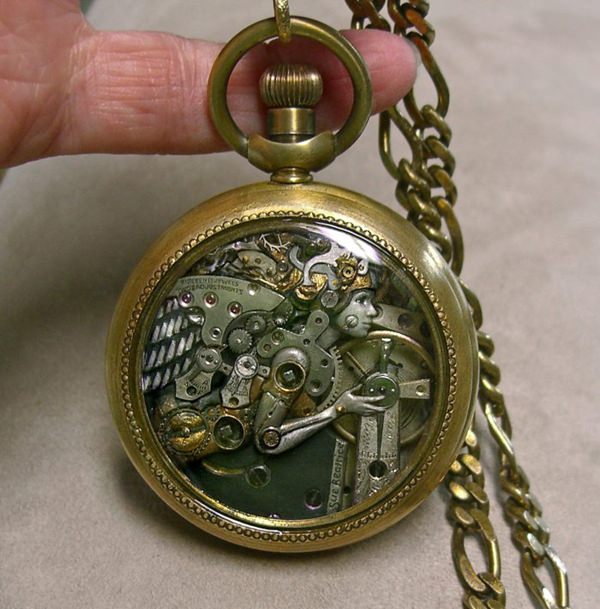 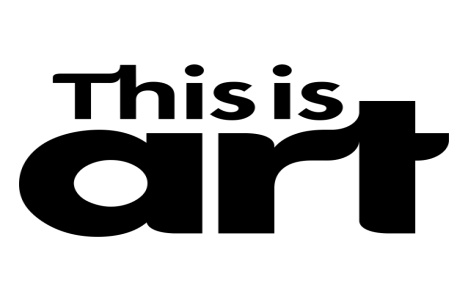 Old Watch Parts. Susan Beatrice uses old watch parts to create steampunk sculptures.
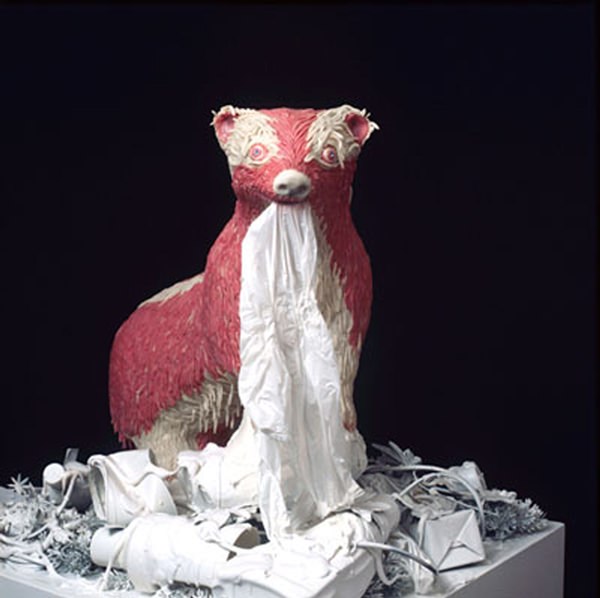 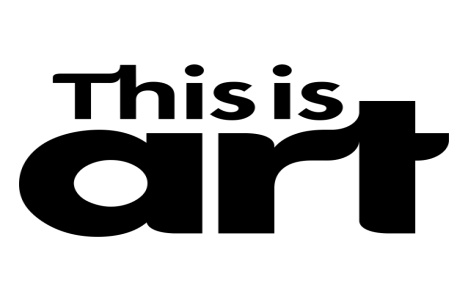 Chewing Gum. Maurizio Savini uses chewed bubblegum to create sculptures
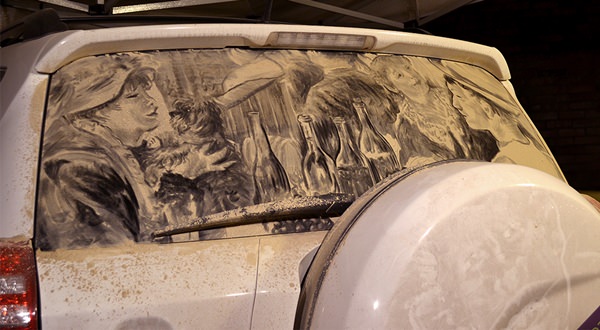 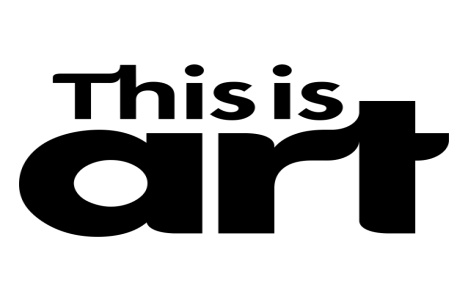 Dirty Car. Scott Wade purposely makes his car dirty (sometimes using artificial dirt) so he can create wonderful “dirty” art on the back of his car window.
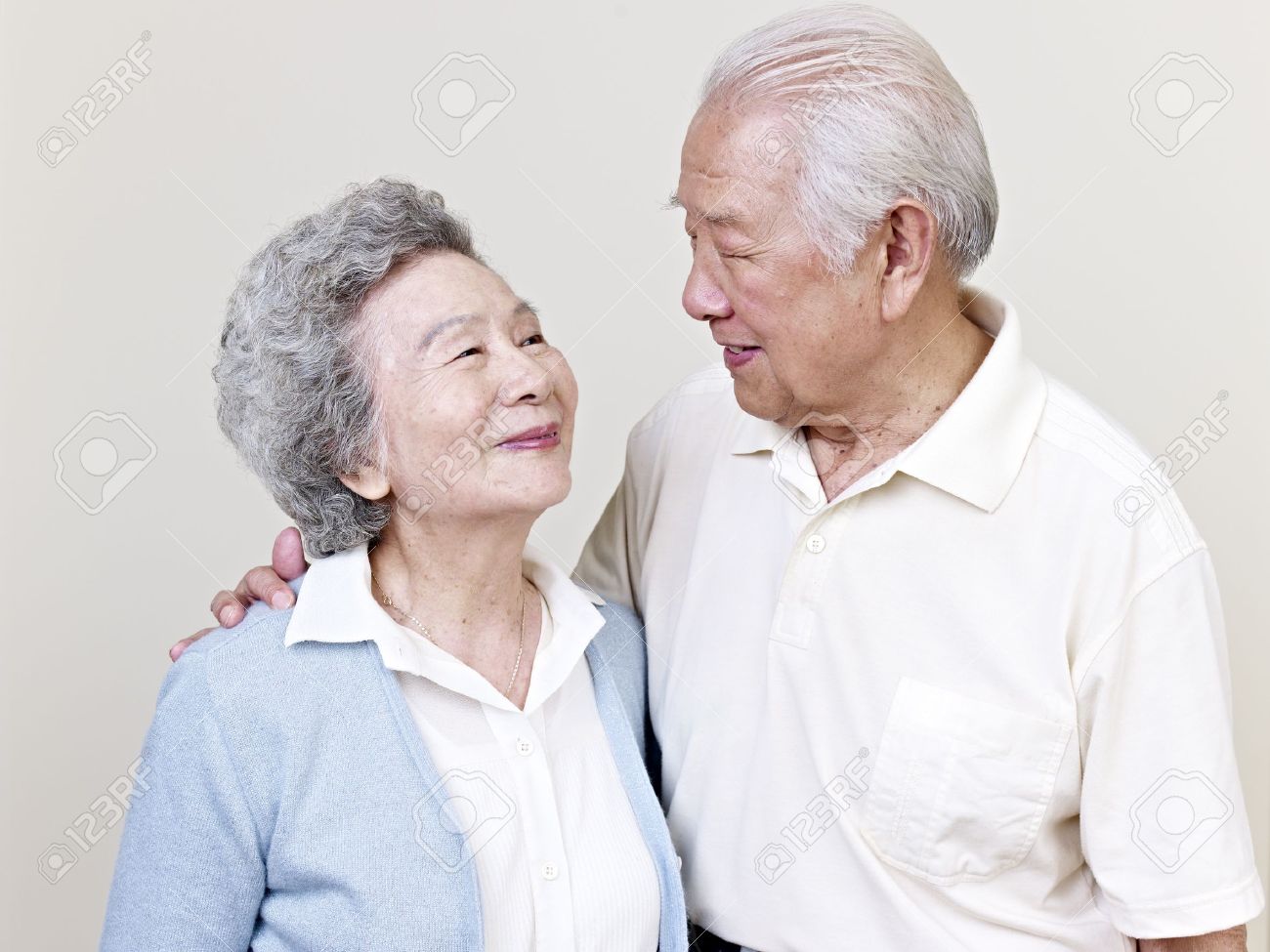 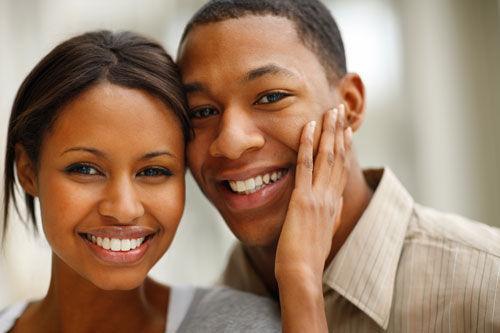 Student A                   Student BA. Tate Modern                          D. National GalleryB. Natural History                      E. London Transport     Museum                                      MuseumC. V&A                                         F. British Museum